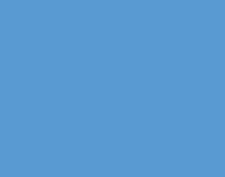 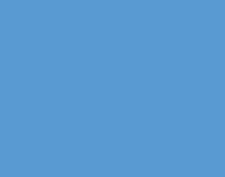 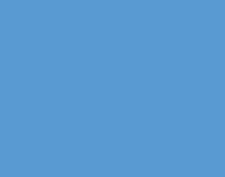 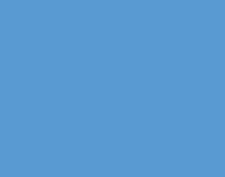 -3      -2      -1      0      +1      +2      +3
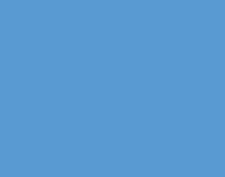 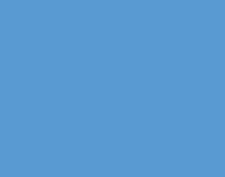 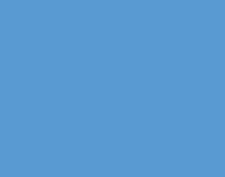